Warrantiesfor Faster Strong Consistency
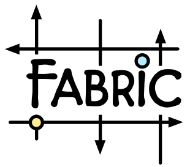 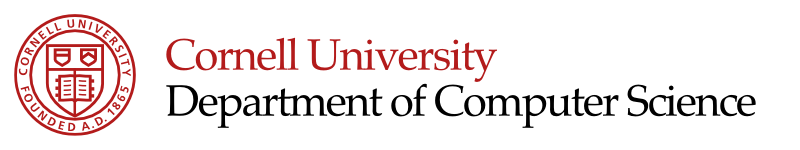 Consistency vs. scalability
Traditional RDBMSes
Today’s “web-scale” systems
Strong consistency
ACID guarantees
Simple to program
Don’t scale well
Weak (eventual) consistency
Offer better scalability
Difficult to program
Consistency failures affect higher software layers unpredictably
Consistency
Scalability
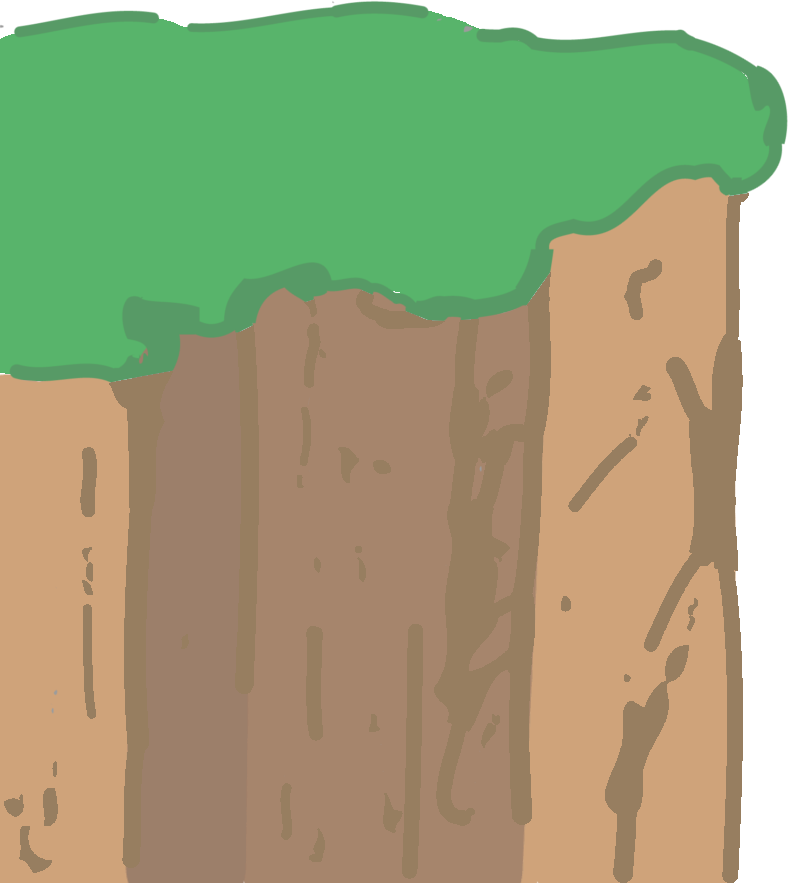 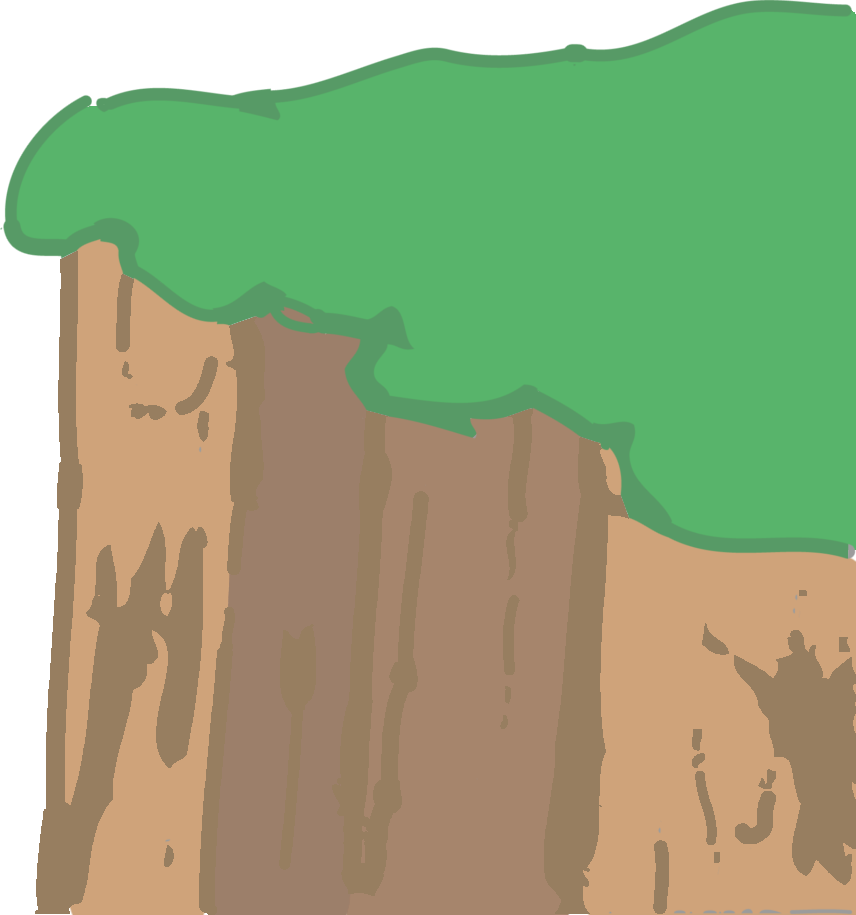 Warranties help bridge the gap
Jed Liu – Warranties for Faster Strong Consistency
Consistency: how strong?
Strict serializability [Papadimitriou 1979]
Behaviour = sequential ordering (serializability)
Order of non-overlapping transactions preserved
Ensures transactions always see most recent state
External consistency [Gifford 1981]
Serialization consistent w/ wall-clock time of commits
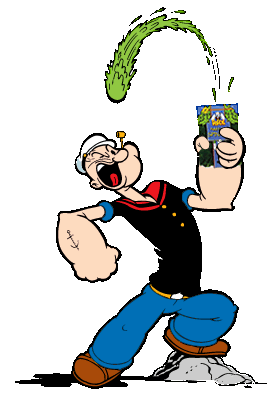 Jed Liu – Warranties for Faster Strong Consistency
Warranties
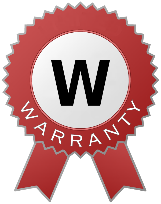 Warranty – a time-limited assertion about system state
State warranty – state of an object

Computation warranty – result of a computation

Duration can be set automatically, adaptively
Each warranty defended to ensure assertion remains true
Assume loosely synchronized clocks (e.g., NTP)
acct == {name: “Bob”, bal: 42} until 2:00:02 p.m. (2 s)
flight.seatsAvail(AISLE) >= 6 until 2:00:05 p.m. (5 s)
Warranties allow commits to avoid communicationwhile guaranteeing strict serializability and external consistency
Jed Liu – Warranties for Faster Strong Consistency
Distributed OCC refresher
compute
Clients compute on optimistically cached data
Scalable
Strongly consistent
Distributed transactions
read
Storage nodes (stores) store persistent data
Jed Liu – Warranties for Faster Strong Consistency
Distributed OCC refresher
Clients compute on optimistically cached data
2PC:
prepare
commit
write prepare
read prepare
commit
commit
Storage nodes (stores) store persistent data
Jed Liu – Warranties for Faster Strong Consistency
Distributed OCC refresher
Clients compute on optimistically cached data
Popular objects usually read more often than written
Client’s copy likely up to date
Why not guarantee freshness of cache?
Bottleneck at stores for popular objects
Storage nodes (stores) store persistent data
Jed Liu – Warranties for Faster Strong Consistency
Warranties avoid communication
compute
Clients compute on optimistically cached data
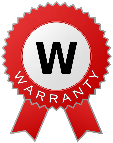 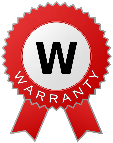 read
Storage nodes (stores) store persistent data
Jed Liu – Warranties for Faster Strong Consistency
Warranties avoid communication
Clients compute on optimistically cached data
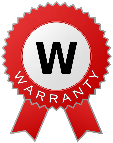 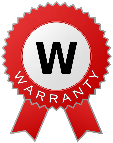 Single-store optimization: one-phase commit
write commit
Warranties caneliminate read prepares
Storage nodes (stores) store persistent data
Jed Liu – Warranties for Faster Strong Consistency
Warranties avoid communication
Clients compute on optimistically cached data
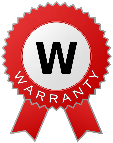 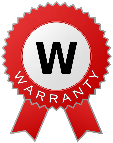 commit
Single-store optimization: one-phase commit
Warranties caneliminate read prepares
Read-only optimization: zero-phase commit
Storage nodes (stores) store persistent data
Jed Liu – Warranties for Faster Strong Consistency
Using expired warranties
Clients compute on optimistically cached data
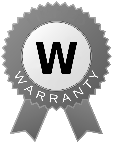 Single-store optimization: one-phase commit
Expired warranties can be used optimistically
extended warranty
read commit
Read-only optimization: zero-phase commit
State warranties generalize OCC
(zero-duration warranties = OCC)
revalidate
and extend
Storage nodes (stores) store persistent data
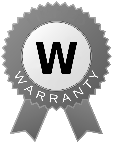 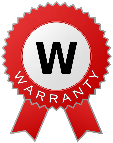 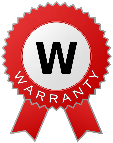 Jed Liu – Warranties for Faster Strong Consistency
Warranties are related to read leases
Leases [GC89] give time-limited rights to resources
e.g., use IP address, read object, write object
Must have lease to perform corresponding action
Can relinquish lease when no longer needed
Allow outsourcing of consistency to clients
Warranties: a shift in perspective
Time-limited assertions: “What’s true in the system?”
Some overlap: state warranties similar to read leases
Naturally generalize to computation warranties
Jed Liu – Warranties for Faster Strong Consistency
Memoized methods
One lightweight way to present computation warranties in language
e.g., extend Java:
memoized = issue warranties
	   on method result
memoized boolean seatsAvail(SeatType t, int n) {
  return seatsAvail(t) >= n;
}
Memoized
method
declaration
for (Flight f : flights)
  if (f.seatsAvail(AISLE, 3))
    displayFlights.add(f);
Client code
(ordinary Java)
Jed Liu – Warranties for Faster Strong Consistency
Using computation warranties
Client
true
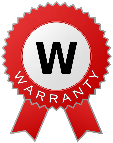 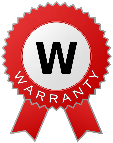 f.seatsAvail(AISLE, 3) == true
f.seatsAvail(AISLE, 3) == true
f.seatsAvail(AISLE, 3) == ?
for (Flight f : flights)
  if (f.seatsAvail(AISLE, 3))
    displayFlights.add(f);
Store
Jed Liu – Warranties for Faster Strong Consistency
Proposing computation warranties
Client
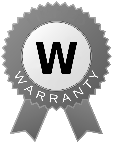 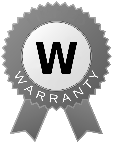 f.seatsAvail(AISLE, 3) == true
f.seatsAvail(AISLE, 3) == true
f.seatsAvail(AISLE, 3) == ?
true
f.seatsAvail(AISLE, 3) == true
commit
for (Flight f : flights)
  if (f.seatsAvail(AISLE, 3))
    displayFlights.add(f);
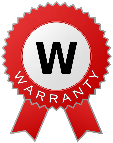 Store
Jed Liu – Warranties for Faster Strong Consistency
Warranty dependencies
Computation warranties can depend on other warranties
Warranty dependency tree
memoized int f() {
  return g() + 1;
}

memoized int g() { … }
computation warranties
f()
g()
state warranties
Jed Liu – Warranties for Faster Strong Consistency
Twitter analytics example
Who are the top N most-followed Twitter users?
Unlikely to change often, though followers change frequently

Divide & conquer implementation
Allows incremental computation of new warranties
Warranty dependency tree
compute
top(N,i,j)
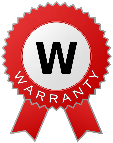 top(N,i,k0)
top(N,k0,j)
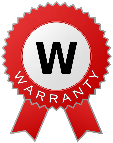 top(N,i,k1)
top(N,k1,k0)
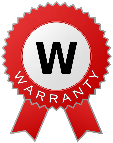 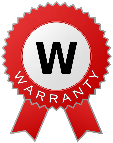 …
…
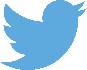 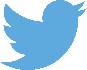 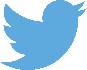 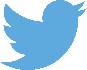 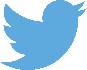 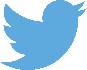 users
Jed Liu – Warranties for Faster Strong Consistency
Twitter analytics example
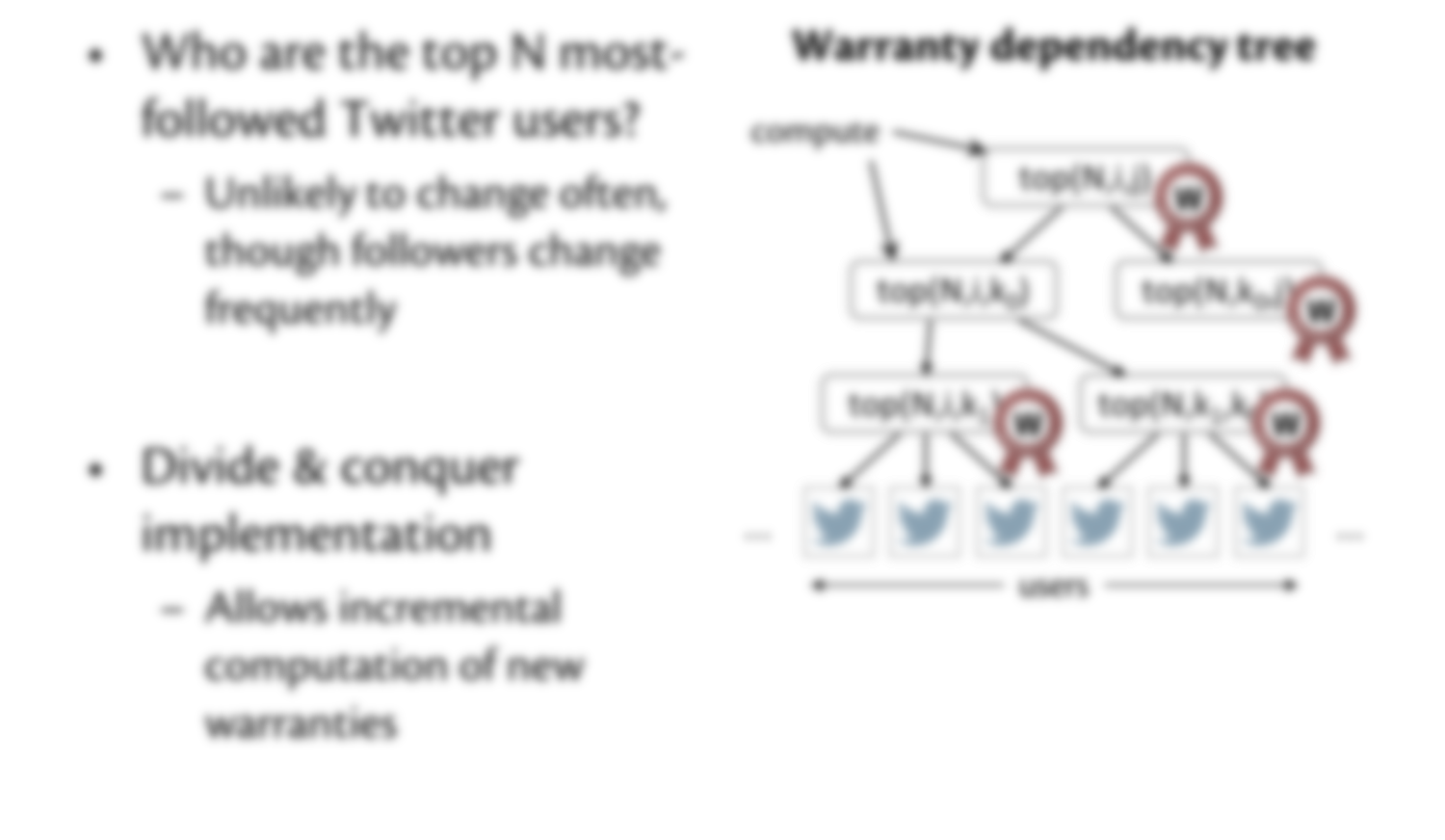 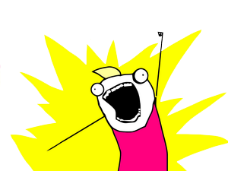 Why not memoize all the methods?
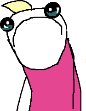 Not all methods memoizable
Jed Liu – Warranties for Faster Strong Consistency
Not all methods memoizable
Behaviour should be identical regardless of whether warranty is used

Memoized computations must:
Be deterministic
Have no observable side effects
i.e., cannot modify pre-existing objects
Jed Liu – Warranties for Faster Strong Consistency
Not all methods memoizable
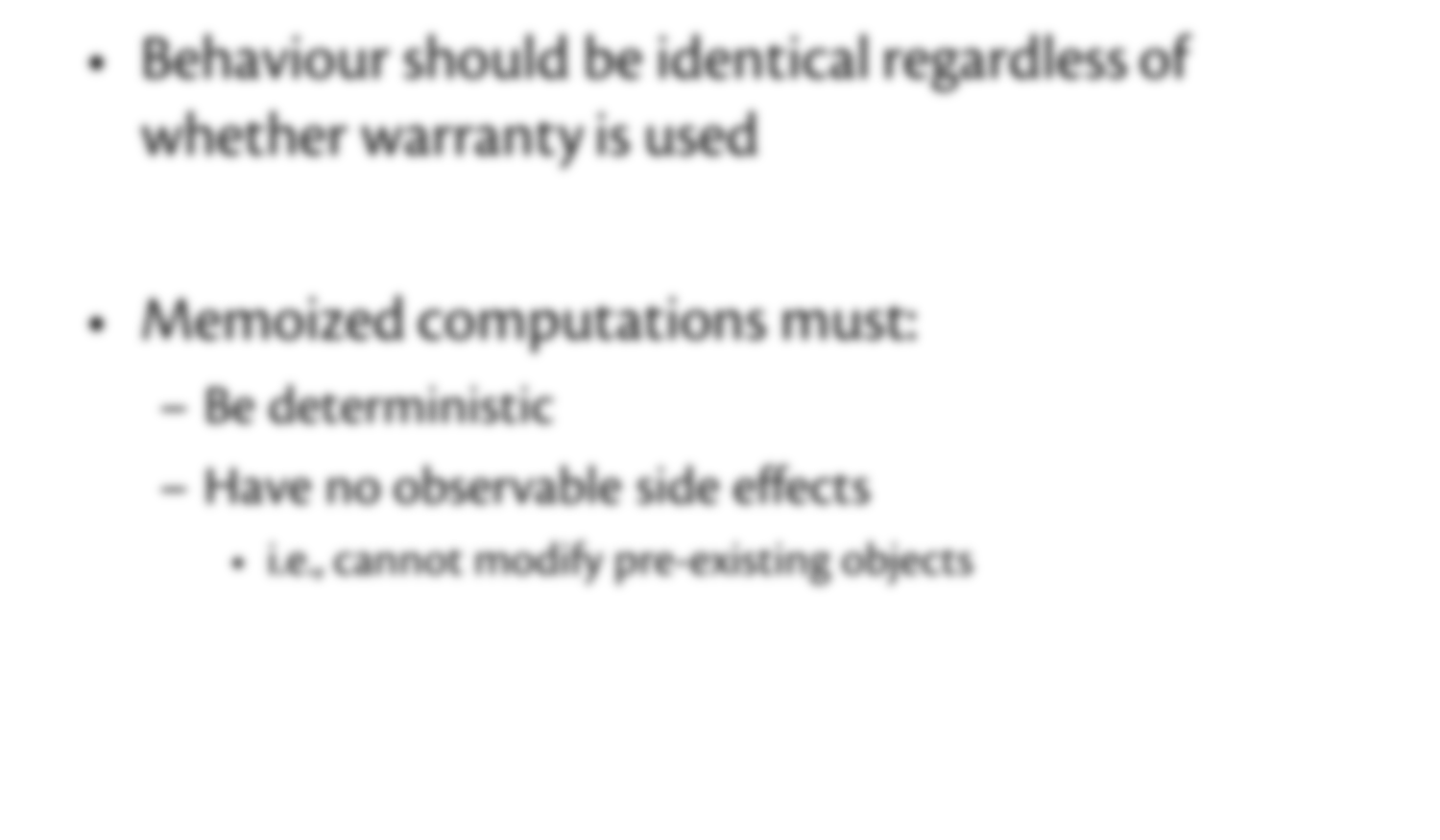 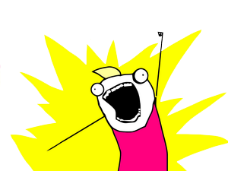 Let’s memoize all the other methods!
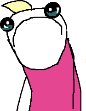 Warranties aren’t free:
Creation & bookkeeping have cost
Need to be defended against writesthat invalidate them
Jed Liu – Warranties for Faster Strong Consistency
Defending state warranties
Writes delayed until conflicting warranties expire
Client sends update to store
Store notices conflicting warranty
Write is delayed
Client notified of delayed commit
Update commits when warranty expires
Client
commit
commit at 4 p.m.
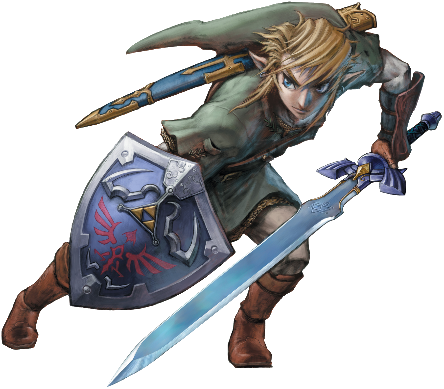 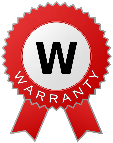 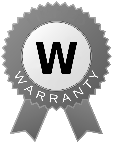 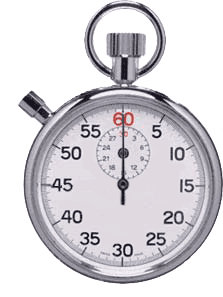 Store
Pending writes
expires
4 p.m.
Jed Liu – Warranties for Faster Strong Consistency
Defending computation warranties
Writes delayed until conflicting warranties expire
Warranty dependency tree
Client
top(N,i,k1)
commit
commit at 4 p.m.
top(N,i,k1) ==
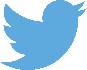 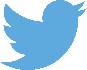 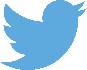 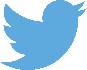 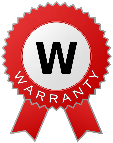 top(N,i,k1) ==
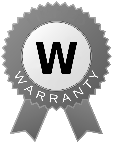 Store
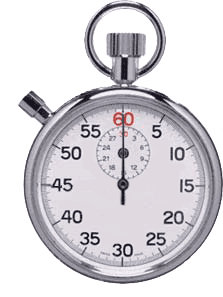 Pending writes
expires
4 p.m.
Jed Liu – Warranties for Faster Strong Consistency
Defending computation warranties
Writes delayed until conflicting warranties expire
Warranty dependency tree
Client
top(N,i,k1)
commit
committed
top(N,i,k1) ==
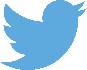 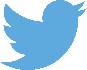 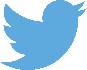 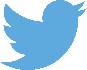 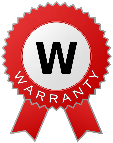 top(N,i,k1) ==
Store
Pending writes
expires
4 p.m.
Jed Liu – Warranties for Faster Strong Consistency
Warranty durations
Warranties can delay writes
Key to performance: warranty durations
Long enough to be useful
Short enough to keep writers from blocking
Automatic, adaptive, online mechanism
Analytical model driven by run-time measurements
Jed Liu – Warranties for Faster Strong Consistency
Trade-offs
Unavoidable trade-off between readers & writers
Read performance improved, but writes delayed
OCC
writers abort readers
Pessimistic locking
writers wait for read locks
Warranties
writers wait for
warranties to expire
Jed Liu – Warranties for Faster Strong Consistency
Implementation
Extended Fabric [SOSP 2009]
Secure distributed object system
High-level programming model
Presents persistent data as ordinary language-level objects

Support for both state & computation warranties
Fabric language extended with memoized methods
Jed Liu – Warranties for Faster Strong Consistency
Evaluation: state warranties
Multiuser OO7 benchmark
Models OODBMS applications
Heavyweight transactions (~460 objects involved)
Changed to model popularity of reads (power law)
Increases read/write contention (harder to scale)

Ran on Eucalyptus cluster
Stores: 2 cores, 8 GB memory
Clients: 4 cores, 16 GB memory
Jed Liu – Warranties for Faster Strong Consistency
Scalability
2% writes
36 clients
~400 tx/s per additional store
Little improvement: bottlenecked at stores w/ popular objects
Jed Liu – Warranties for Faster Strong Consistency
Effect of read/write ratios
3 stores
24 clients
Median write delay: 0 ms
70-80% of writes commit immediately
Jed Liu – Warranties for Faster Strong Consistency
Evaluation: computation warranties
Twitter benchmark
1,000 users
98% reads (compute top-5 users)
2% writes (follow/unfollow random user)




Speedup by giving application-specific consistency
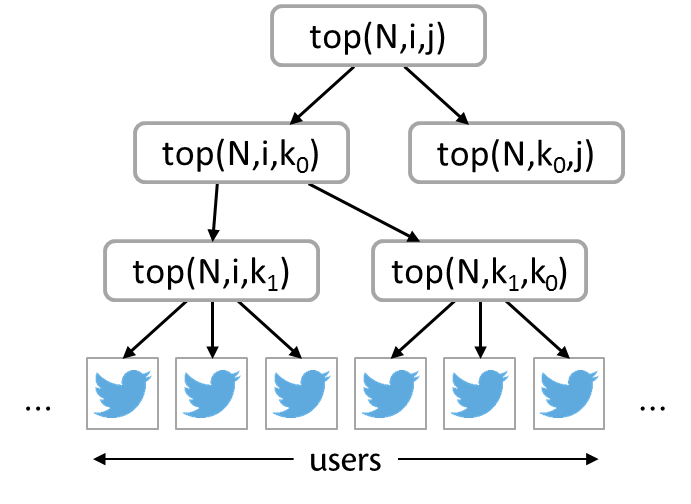 Jed Liu – Warranties for Faster Strong Consistency
Evaluation: Cornell CS CMS
Web app for managing assignments & grading
Ported to Hibernate (JPA implementation)
Hibernate: popular ORM library for building web apps
Ran in “optimistic locking” mode
Emerging best practice
Also ported to Fabric
Workload based on 3-week tracefrom production CMS in 2013
Jed Liu – Warranties for Faster Strong Consistency
CMS throughput
Jed Liu – Warranties for Faster Strong Consistency
CMS scalability
Jed Liu – Warranties for Faster Strong Consistency
Related work
Promises [JFG 2007] generalize leases
Specify resource requirements w/ logical formulas
Given time-limited guarantees about resource availability
Spanner [CDE+ 2012] – distributed transaction system w/ strict serializability
Lower level programming model, no computation caching
TxCache [PCZML 2010] – application cache w/ transactional consistency
Weaker consistency model
Escrow transactions [O’Neil 1986]
Transactions can commit when predicate on state is satisfied
Focused on allowing updates to commit more frequently
Warranties is the first to provide strong consistencyby defending client caches
Jed Liu – Warranties for Faster Strong Consistency
Warrantiesfor Faster Strong Consistency
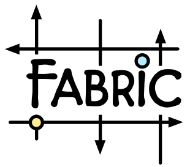 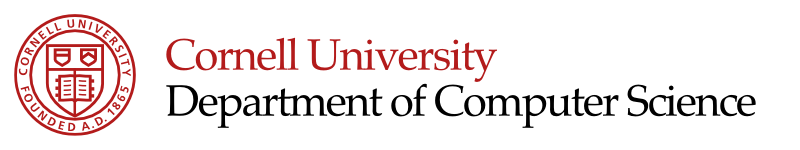 Warranties help bridge the gap between consistency and scalability
Consistency
Scalability
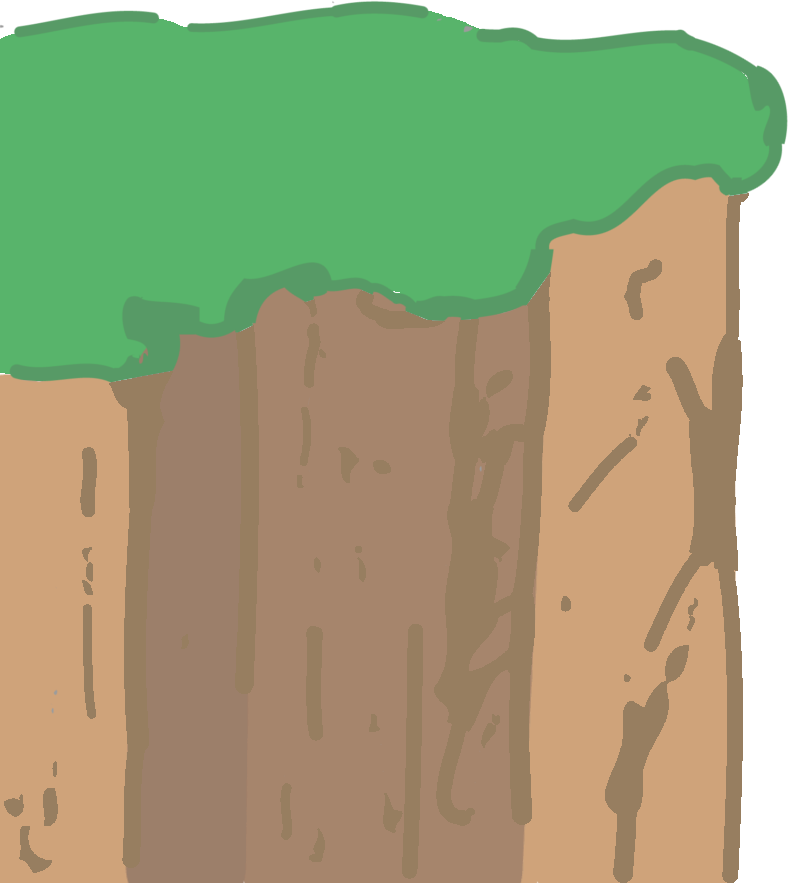 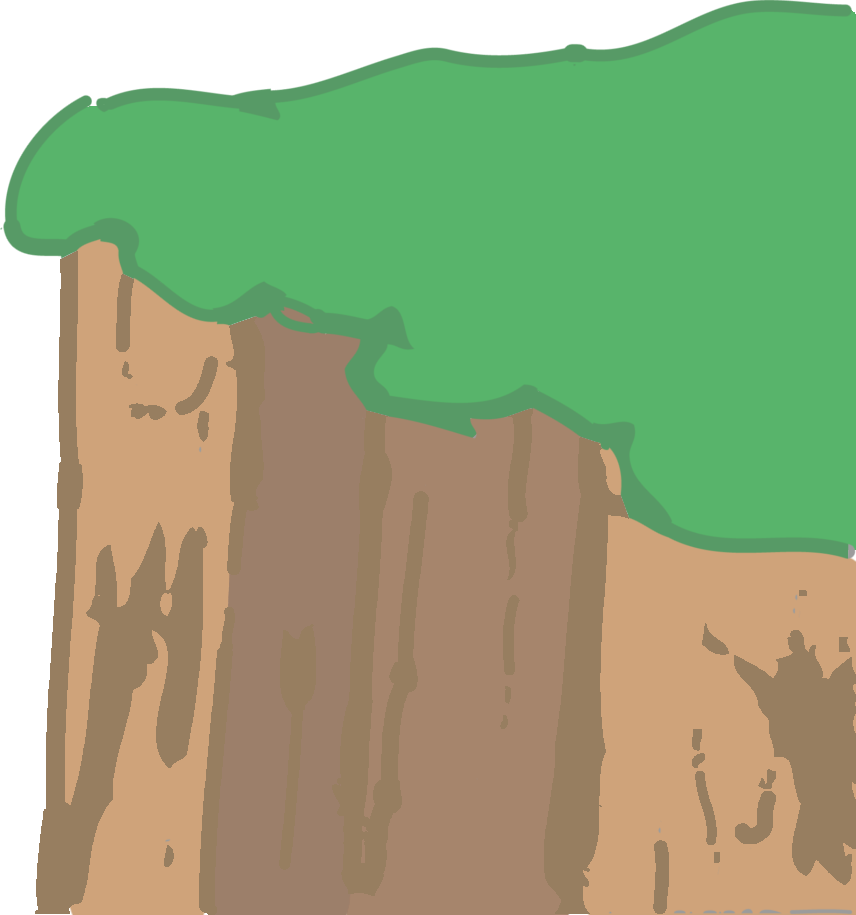 Defend client caches
Commits avoid communication
Strict serializability
External consistency